فصل سوم
ساختار بازار و قیمت گذاری دارایی
چکیده
مقدمه
ساختار بازار
هزینه اختلاف سرمایه
نتیجه گیری
پیشنهادات
14/37
نخست فرضیه خود را معرفی می کنیم. سپس CAPM جهانی کلاسیک در مورد بازارهای کاملا یکپارچه را مشتق خواهیم کرد. در این خصوص، فرض بر این است که  سرمایه گذاران به صورت همگن عمل می کنند و قادر به حفظ هر دارایی در بازار هستند. از نظر تعادل این دارایی ها بسیار مشابه می باشند. آن ها ثروت خود را بین دارایی عاری از ریسک و ساختار بازاری حاوی همه دارایی های ریسکی تقسیم می کنند. سوما محدودیت هایی روی همه انتخاب های سرمایه گذاران اعمال کرده و اثرات آن بر روی رابطه قیمت گذاری تعادل را بررسی می کنیم. در این زمینه نشان می دهیم که ساختار بازار جهانی موجود کارامد نمی باشد و CAPM  جهانی در نظر گرفته نمی شود.
چکیده
مقدمه
ساختار بازار
هزینه اختلاف سرمایه
نتیجه گیری
پیشنهادات
15/37
چکیده
مقدمه
ساختار بازار
هزینه اختلاف سرمایه
نتیجه گیری
پیشنهادات
16/37
برابری قدرت خرید  وجود نداشته و انحراف از ppp تاثیری بر رابطه تعادلی نمی گذارد یعنی در نقطه تعادل بازاری، قیمت ریسک نرخ تبادل ارضی معادل با صفر در نظر گرفته می شود. سرمایه برگشتی و سود  دارای توزیع نرمال بوده و یا میزان بهره وری سرمایه گذارن به صورت کوادراتی است. بنابراین سرمایه گذارن تنها دو جز اول را در نظر می گیرند. فرض کنید که سرمایه گذار j تابع بهره وری ذیل را دارد:
چکیده
مقدمه
ساختار بازار
هزینه اختلاف سرمایه
نتیجه گیری
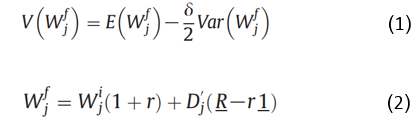 پیشنهادات
17/37